Designing Thematic Services
Roadmap and Challenges
DODAS: quick reminder
Dynamic On Demand Analysis Service: DODAS
Platform as a Service tool which aim is to guarantee deployment of complex and intricate setup on “any cloud provider” with almost zero effort.
Key objectives:
Opportunistic computing
Batch system as a Service
Big Data processing & reduction on demand
Machine/Deep Learning as a Services
09/10/2018
2
Status
Status of the Thematic Service: In production since March 

No Technical orsocial obstacles met so far
But we are investinga relevant fractionof effort to supportusers at all levelsto keep things easyad to allow smooth transition
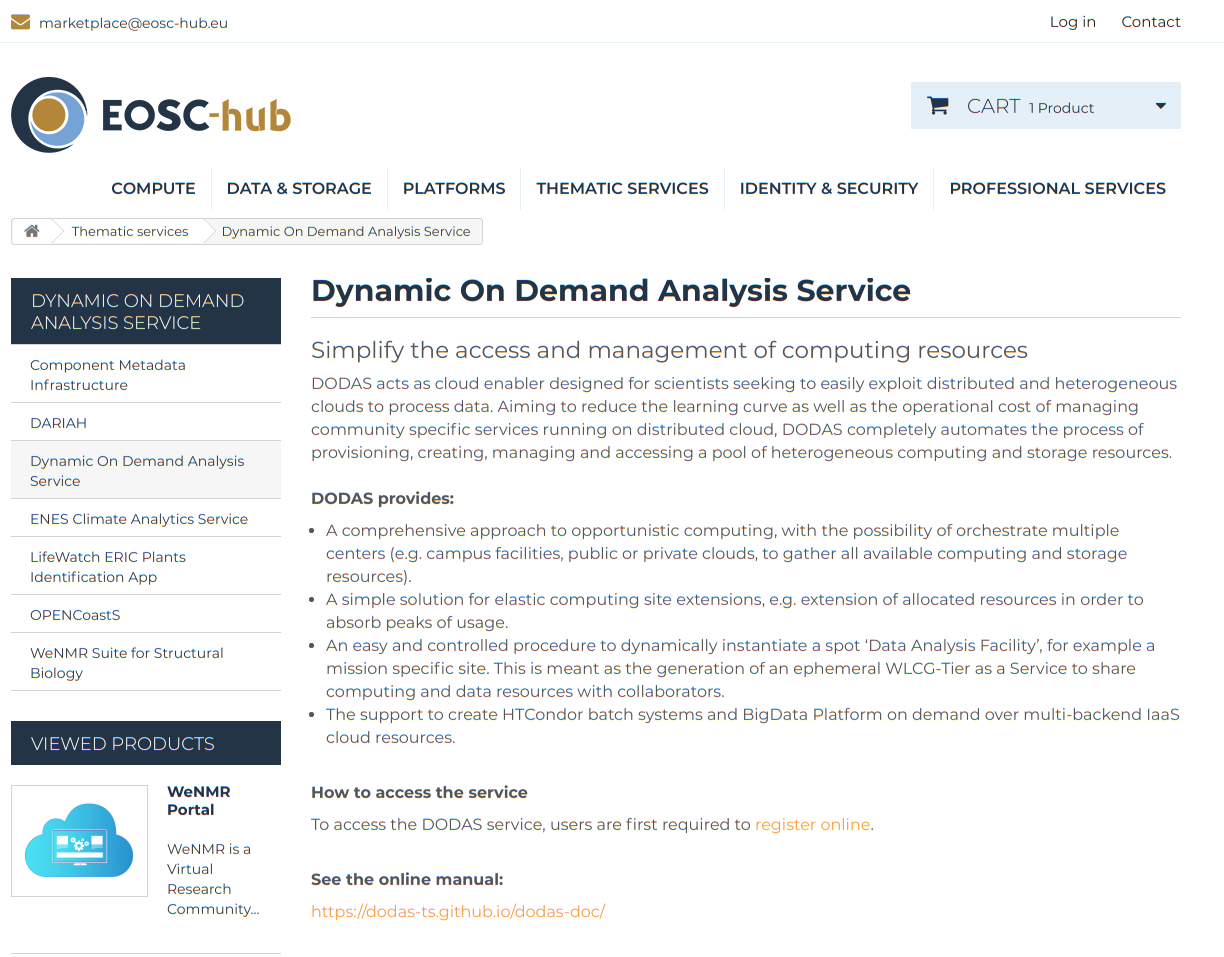 09/10/2018
3
Status
Relevant progresses on the exploitation program: 
In addition to CMS Experiment,  we started to support New communities, New use cases and New countries:
 The Alpha Magnetic Spectrometer (AMS-02) operating on the International Space Station
 CMS-OpenData @ CERN 
 UK: Imperial College London

Any major technology gap? 
Not at the current stage... although:
 we still need to integrate advanced accounting features
 We start now getting more advanced requests on MLaaS and BigData use cases
09/10/2018
4
Resources
Resource availability in EOSC-Hub

DODAS in production@CMS since 1 year
Under adoption/evaluationby several projects 
AMS02 produced 30+TB of re-processed datausing DODAS resources
~500Kjobs since Aug.
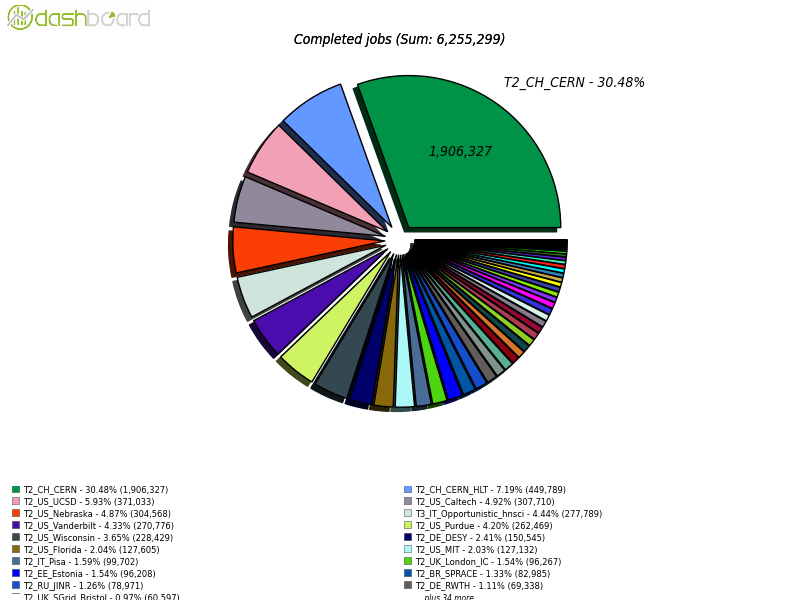 A DODAS generated CMS-Site
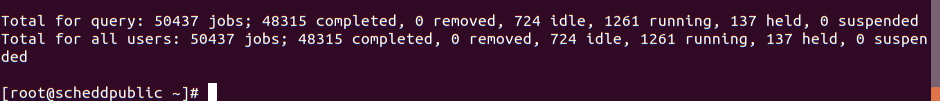 09/10/2018
5
Resources:
Resource availability in EOSC-Hub
During the development stage (testbed level) DODAS enabling facility plays a key-role! 
Allows service integration, experiment software porting, training activity as well as prototyping new uses cases 

Virtual Access mechanism: 
First reporting period has been done 
 Waiting for feedback from EC to know if all is ok. 
No major technical issues, however new use cases/communities might require us effort to improve log collection
 CMS uses case is all ok
09/10/2018
6